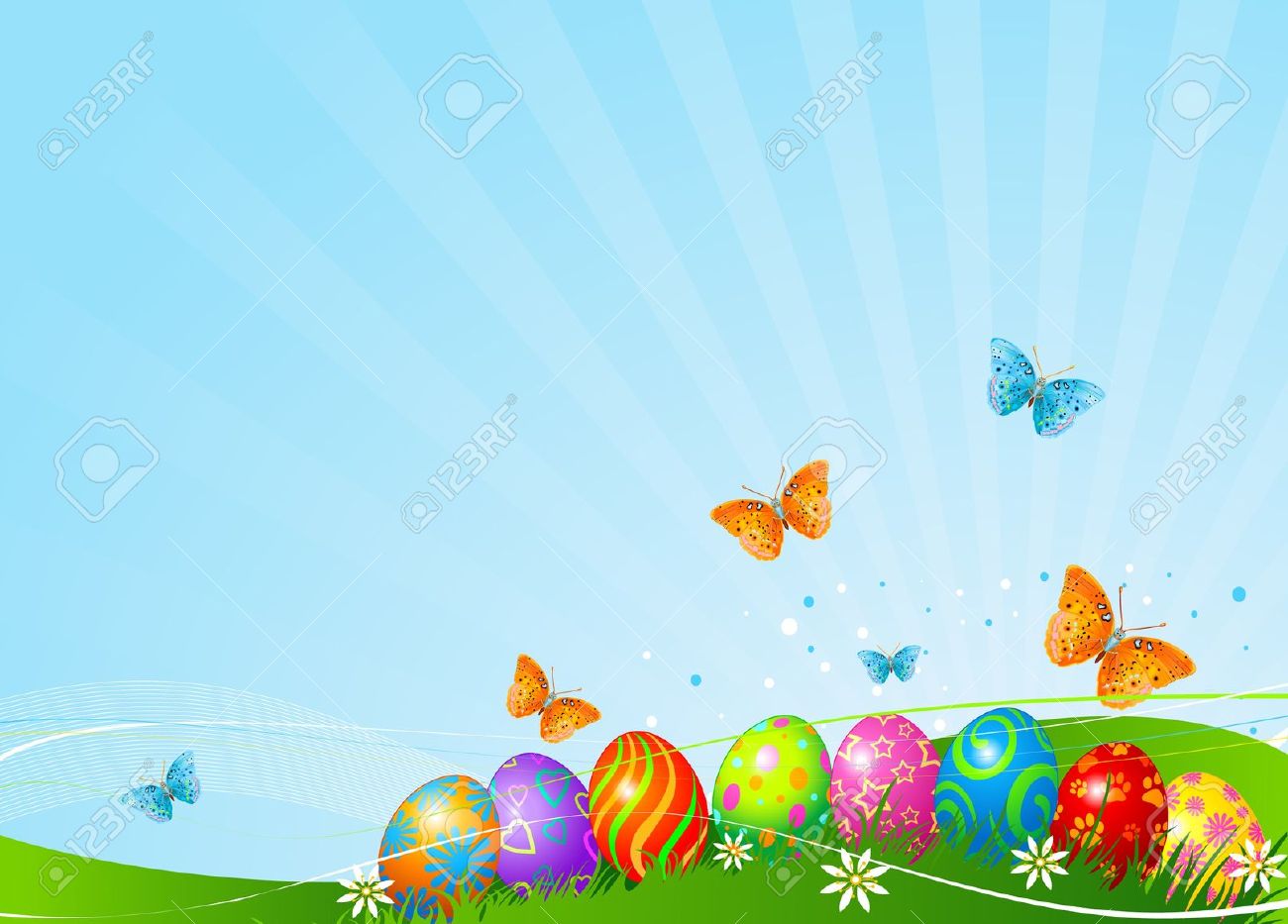 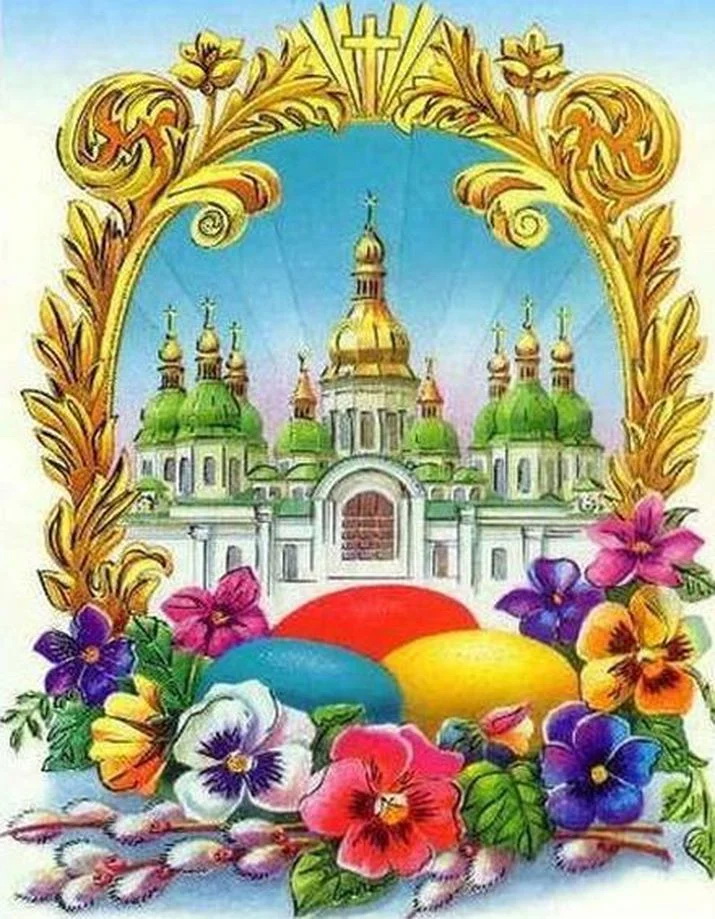 «Светлый праздник Пасхи»
Подготовила: 
воспитатель Воркунова Е.Е.
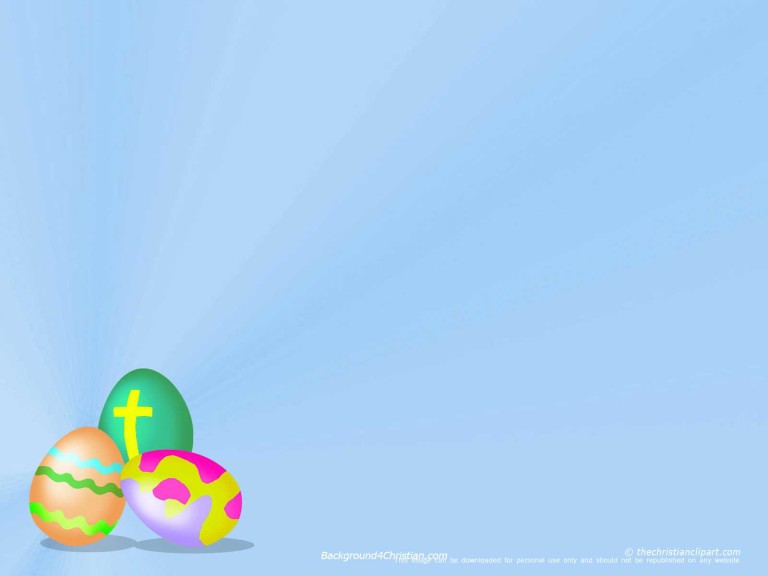 Пасха – добрый и светлый праздник, который приносит в каждую семью надежду, веру и любовь. По традиции Пасха отмечается как праздник обновления и возрождения жизни.
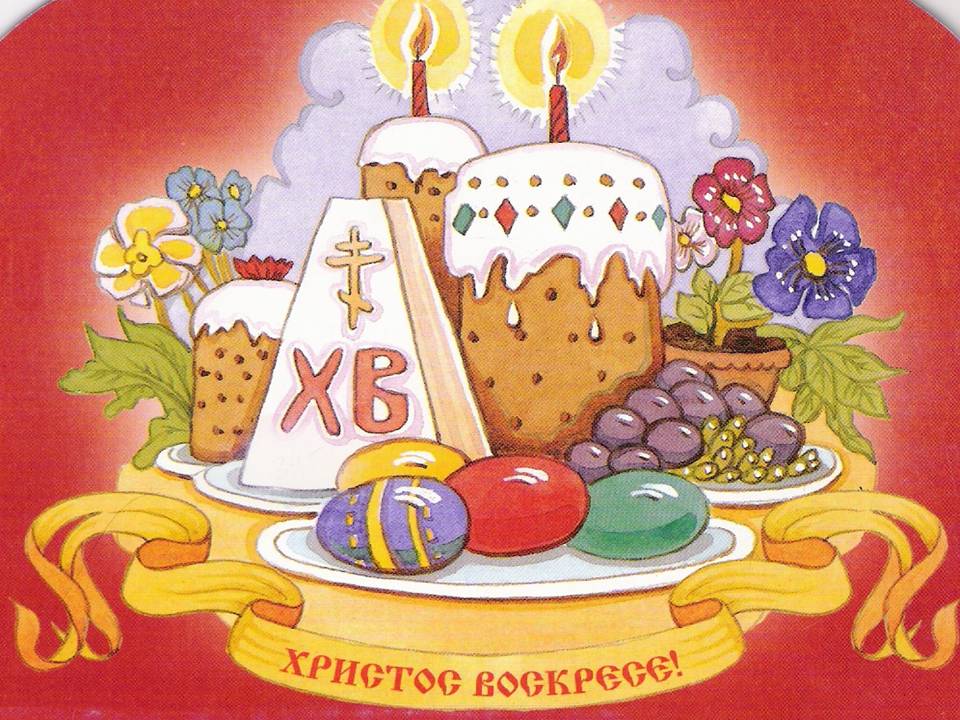 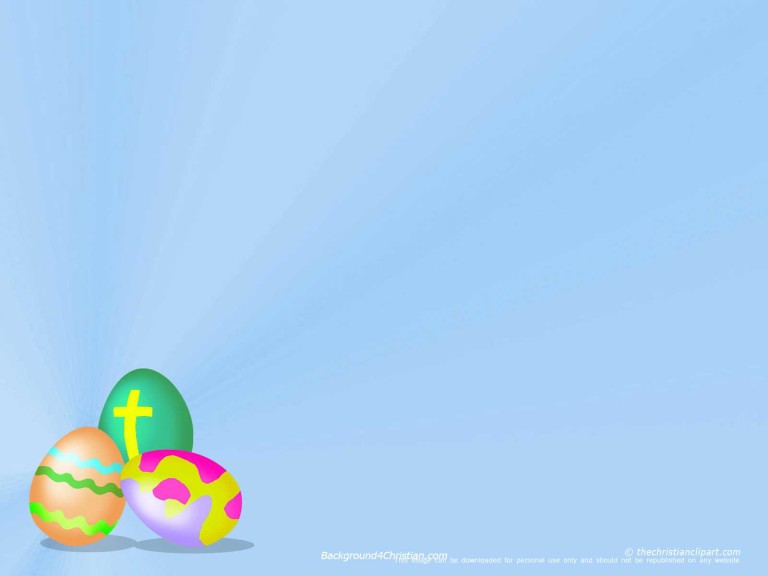 За неделю до Пасхи в  воскресенье празднуется праздник, называемый Вербным воскресением. 
Освященную в этот день вербу хранят в течение целого года. 
Считается, что освященная верба приобретает
 чудодейственную силу, 
способствующую изгнанию нечистых духов.
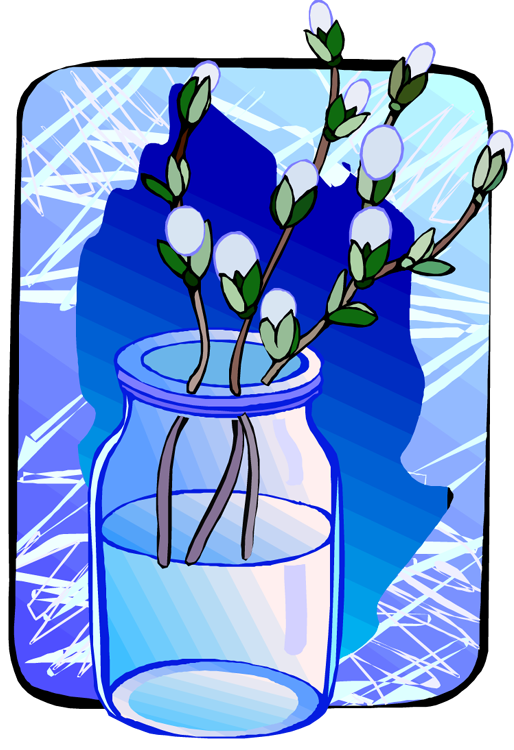 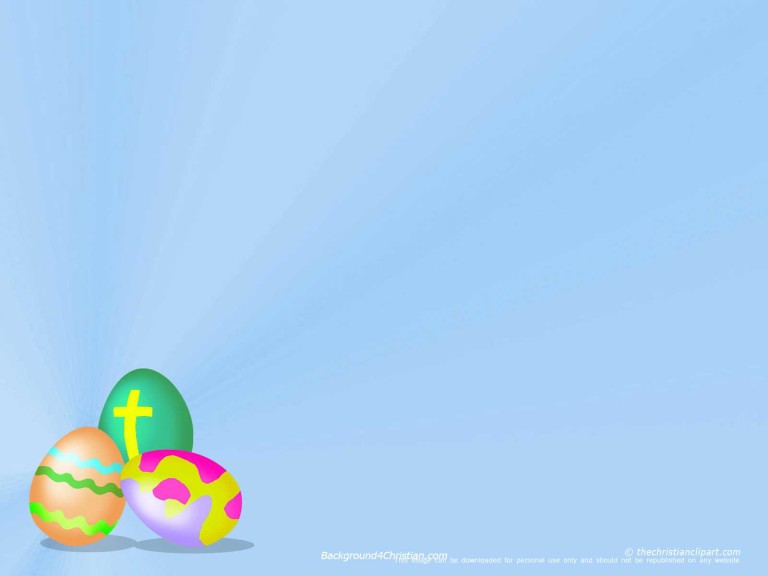 Пасха – это праздник всех праздников, Торжество из торжеств. К Пасхе готовились, начиная с Великого или Чистого четверга. В этот день весь дом убирали до сверкающей чистоты, красили и расписывали яйца, готовили пасху, пекли куличи и мелкие мучные изделия в виде барашков, петушков, голубков; медовые пряники.
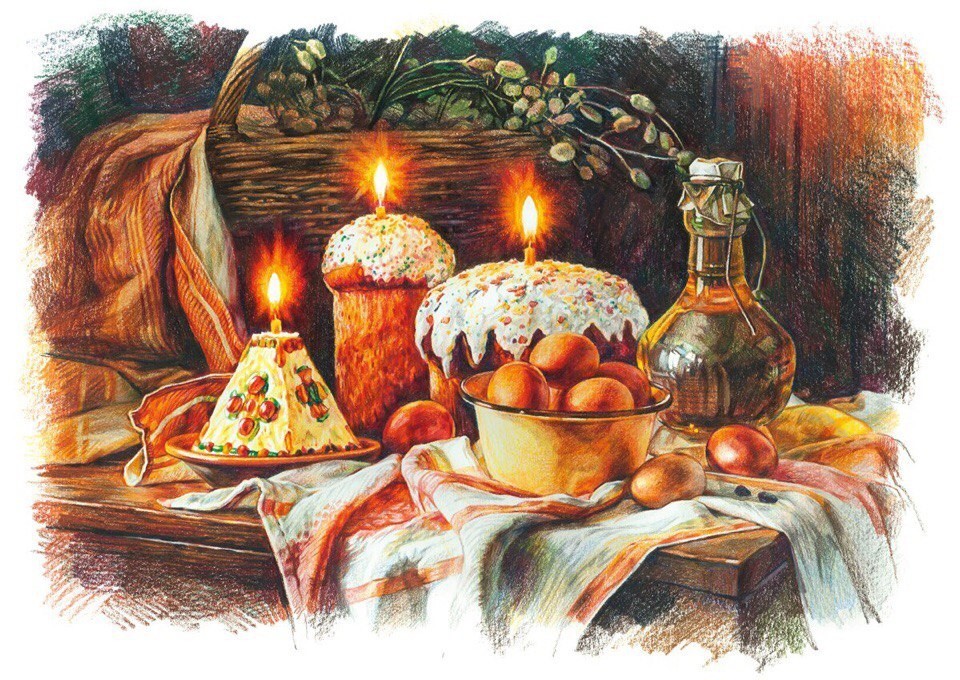 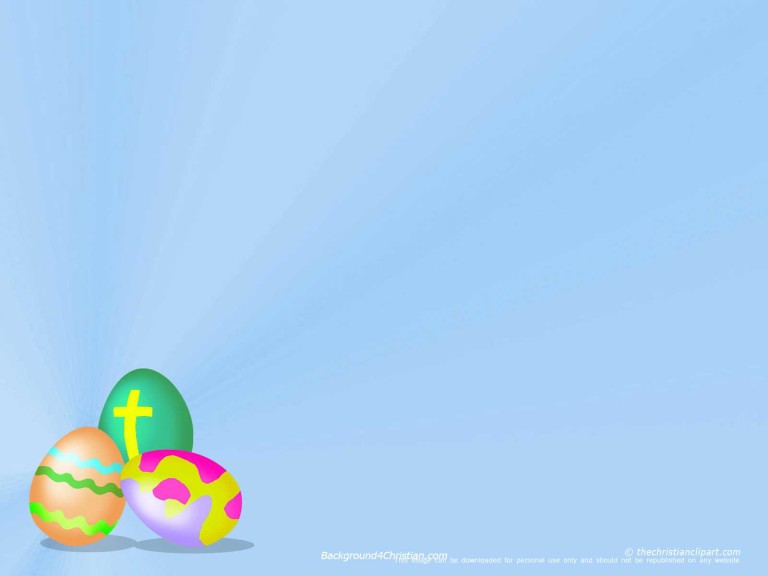 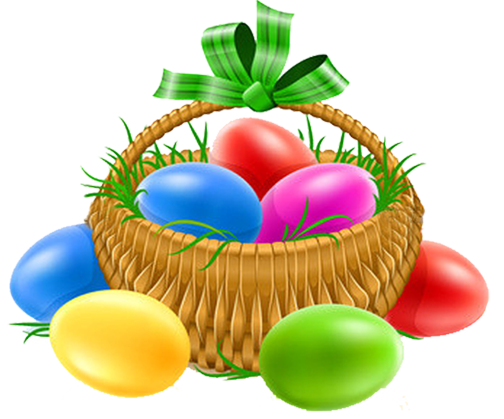 В давние времена, яйца красить было принято только в красный цвет, но в наше время люди этим не ограничиваются и делают яйца разноцветными.  
   Яйца, окрашенные в один цвет, назывались крашенками. 
   Если на общем цветном фоне наносились пятна, полоски, крапинки другого цвета - это была писанка. 
   А еще  яйца, расписывают сюжетными  узорами. 
   Яйца хранились целый год, яйцо, играло роль оберега, считалось, что оно может уберечь от пожара, засухи, грозы, беды.
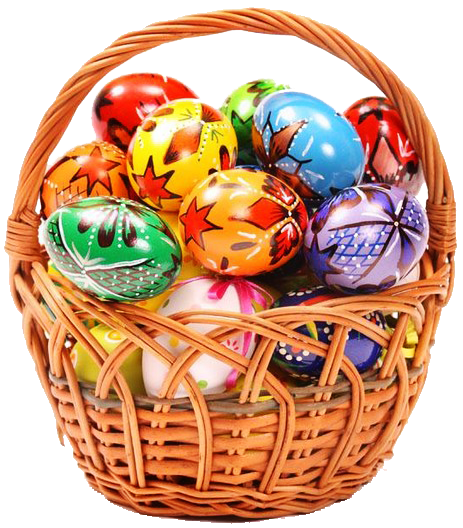 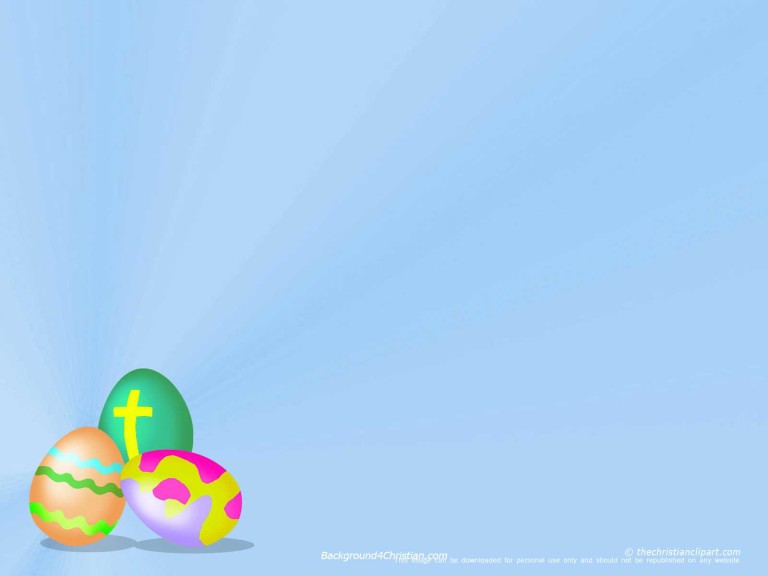 В субботу на воскресенье наступала пасхальная ночь.  Верующие люди шли в церковь, брали с собой для освещения куличи и яйца. Дома оставались только маленькие дети, да глубокие старики.
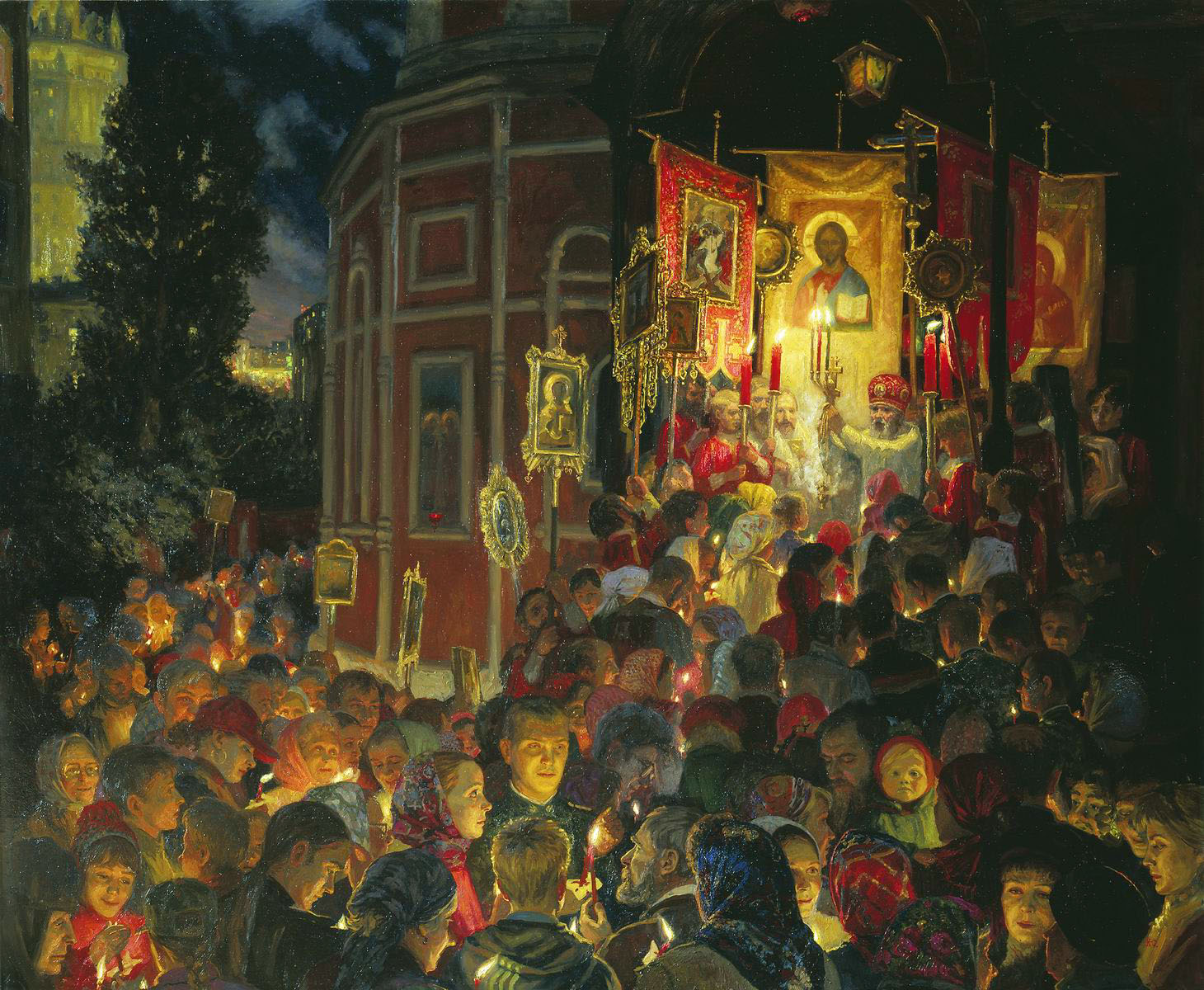 Всю ночь около церкви люди жгли свечи. 
Во время Пасхальной службы слышались такие слова: 
«Пусть богатые и бедные радуются друг с другом.
Пусть все одинаково веселятся»
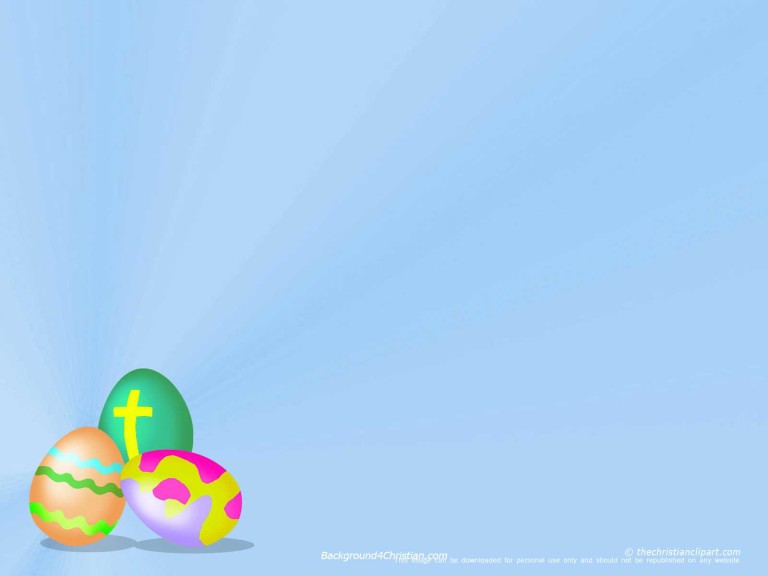 После окончания службы
верующие «христосуются». приветствуют друг друга целованием и словами 
«Христос воскресе!»
 На Пасху 
мы радостно говорим: «Христос Воскресе!»
и обмениваемся окрашенными яичками. 
Этот обычай очень давний; Христос дал нам жизнь, 
а яйцо - это знак жизни.
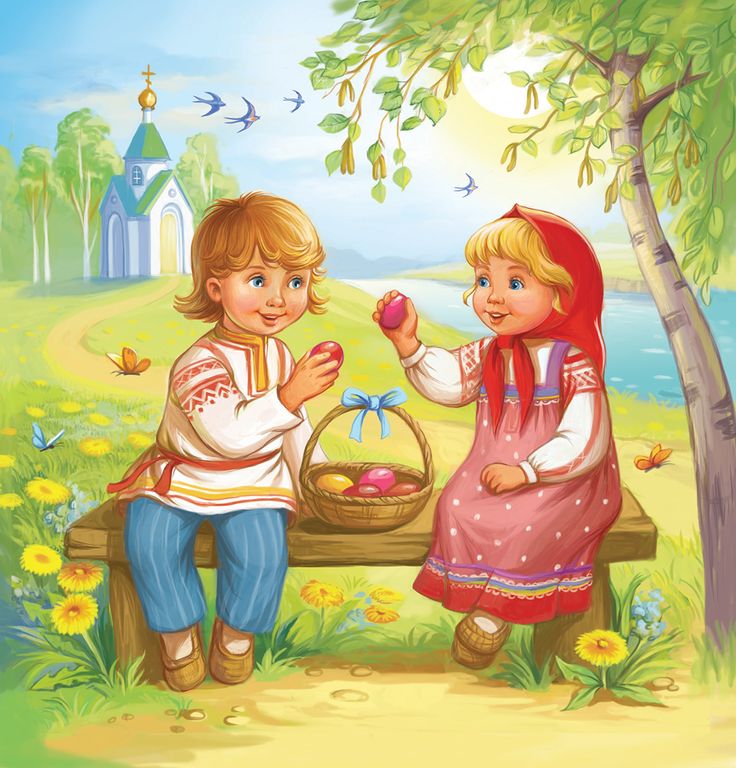 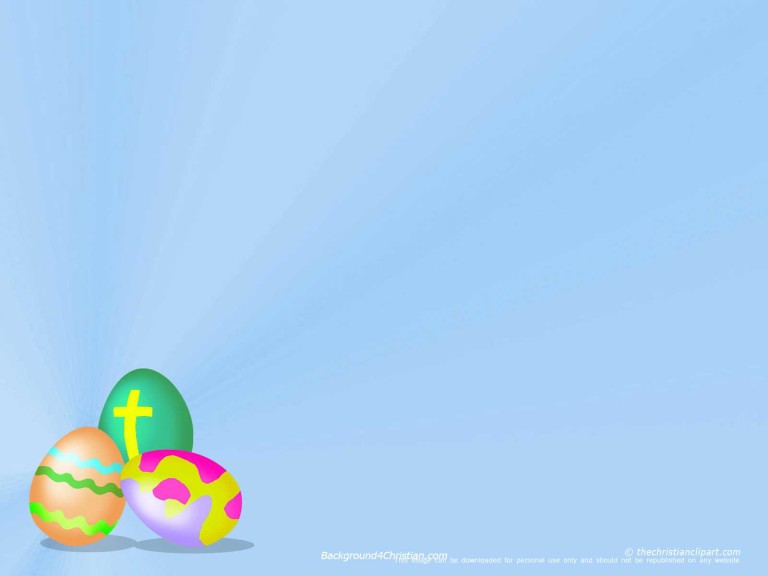 В течение всей пасхальной недели дети и взрослые играли  в пасхальные игры и развлечения.
«Раскрутка яиц»
Играют двое игроков. У каждого – свое яйцо. Одновременно игроки раскручивают свои пасхальные яйца на столе. У кого яйцо дольше будет крутиться – тот и выиграл. Победитель забирает  яйцо проигравшего игрока. Играть можно не только вдвоем, но и втроем, вчетвером, тогда победитель забирает  уже не одно яичко, а все яйца проигравших.
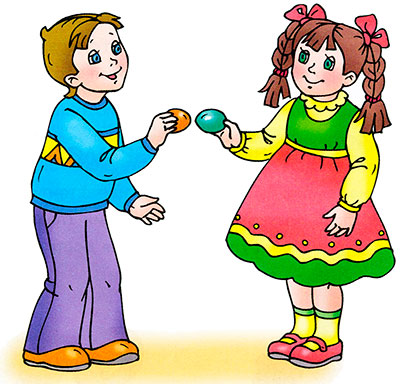 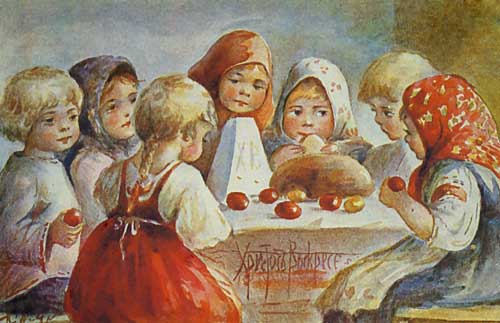 Большинству известен обычай битья яиц на Пасху. Игра совсем простая: один держит в руке яйцо носиком вверх, а другой бьет его носиком другого яйца. Тот, у которого яйцо остается целым, считался победителем
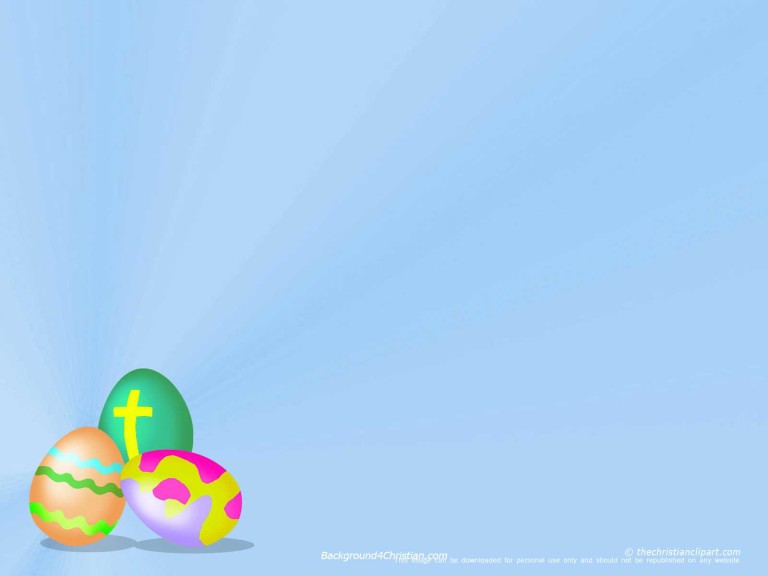 Веками любимой пасхальной игрой на Руси было катанье яиц. Для игры устанавливали деревянный «каток». Перед катком раскладывали  игрушечки, сувениры. Играющие дети подходили по очереди к «катку» и катили каждый свое яйцо. Выигрышем становился тот предмет, которого яичко коснулось.
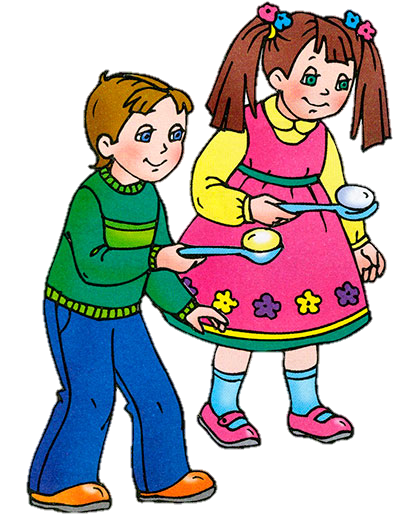 Эстафета с яйцом 
Играющие разбиваются на две команды и должны бегом с яйцом в ложке добраться до финиша и вернуться назад, чтобы передать яйцо следующему товарищу по команде. Можно игру разнообразить и держать ложку не в руках, а во рту.
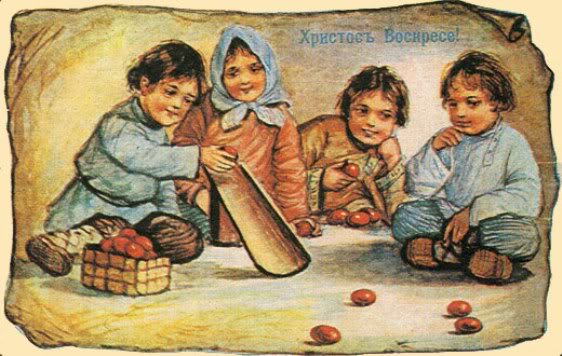 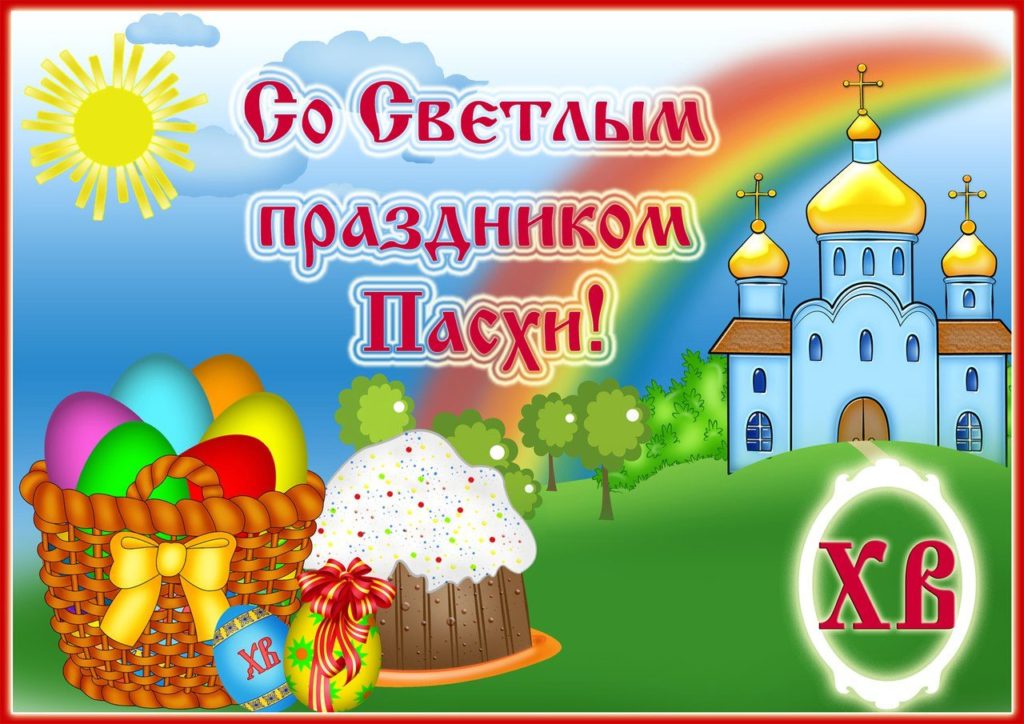 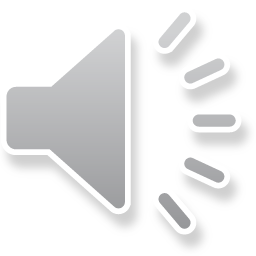